TITULO DO TRABALHO
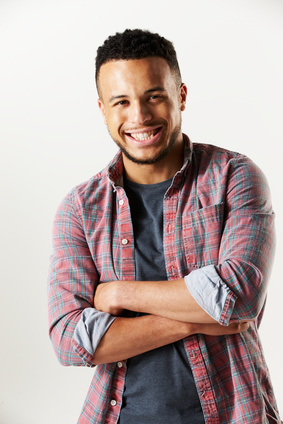 JONASSE
LEBLANC
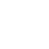 000 111 333
name@mail.com
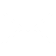 12 Street NameLisboa
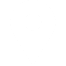 LinkedIn.com/name
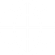 FORMAÇÃO
QUALIFICAÇÕES
10
2002 – Universidade – Grau Lorem ipsum dolor sit amet, consectetur adipiscing elit. Morbi tristique sapien nec nulla rutrum imperdiet.
Photoshop CS
Office 2017
Google AdWords
8
Administração
2002 – Universidade – Grau Lorem ipsum dolor sit amet, consectetur adipiscing elit. Morbi tristique sapien nec nulla rutrum imperdiet.
6
4
2002 – Universidade – Grau Lorem ipsum dolor sit amet, consectetur adipiscing elit. Morbi tristique sapien nec nulla rutrum imperdiet.
2
0
EXPERIÊNCIA PROFISSIONAL
2016
2011
2013
2010
Cargo exercido
 Empresa
Cargo exercido
 Empresa
Cargo exercido
 Empresa
Cargo exercido
 Empresa
Lorem ipsum dolor sit amet, consectetur adipiscing elit. Morbi tristique sapien nec nulla rutrum imperdiet. Nullam faucibus augue id velit luctus maximus. Interdum et malesuada fames ac ante ipsum primis in faucibus. Etiam bibendum.
Lorem ipsum dolor sit amet, consectetur adipiscing elit. Morbi tristique sapien nec nulla rutrum imperdiet. Nullam faucibus augue id velit luctus maximus. Interdum et malesuada fames ac ante ipsum primis in faucibus. Etiam bibendum.
Lorem ipsum dolor sit amet, consectetur adipiscing elit. Morbi tristique sapien nec nulla rutrum imperdiet. Nullam faucibus augue id velit luctus maximus. Interdum et malesuada fames ac ante ipsum primis in faucibus. Etiam bibendum.
Lorem ipsum dolor sit amet, consectetur adipiscing elit. Morbi tristique sapien nec nulla rutrum imperdiet. Nullam faucibus augue id velit luctus maximus. Interdum et malesuada fames ac ante ipsum primis in faucibus. Etiam bibendum.
IDIOMAS
HOBBIES
INGLÊS
Fluente
FRANCÊS
Profissional
ITALIANO
Básico
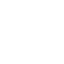 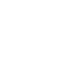 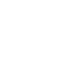 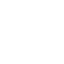 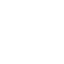